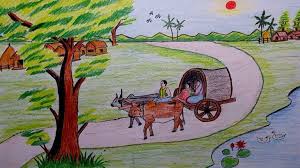 সবাইকে আজকের ক্লাসে শুভেচ্ছা
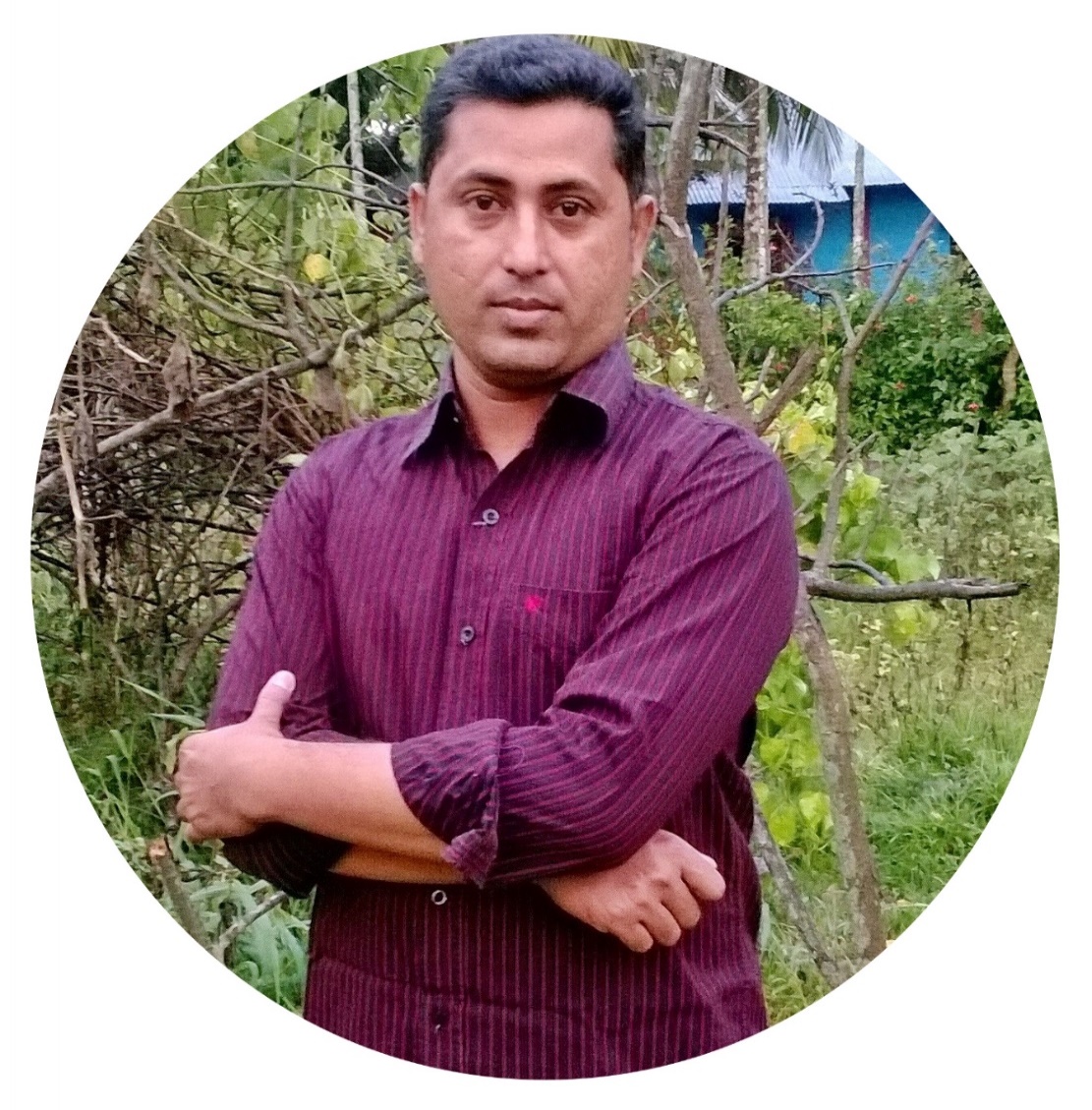 শিক্ষক পরিচিতি : 
 মোঃ নজরুল ইসলাম
  সহকারী শিক্ষক, গণিত
  রহমানিয়া দাখিল মাদ্রাসা
      সদর - নোয়াখালী
9/2/2020
পাঠ পরিচিতি
শ্রেণীঃষষ্ঠ 
    বিষয়ঃ বাংলা ১ম পত্র 
    পাঠঃপদ্য
ছবি গুলো ভালো ভাবে লক্ষ্য করি।
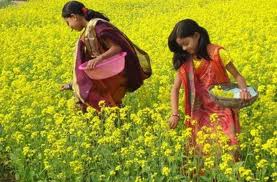 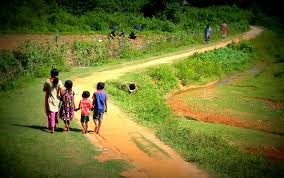 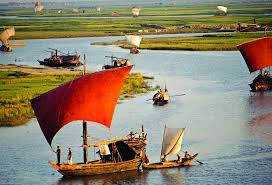 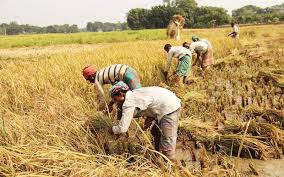 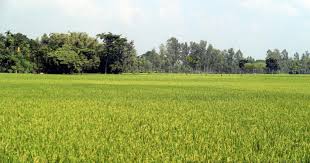 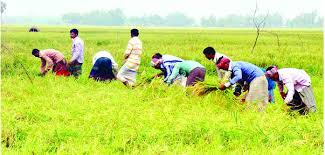 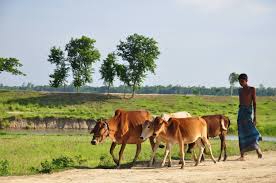 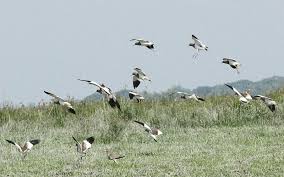 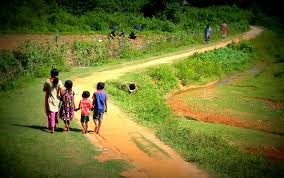 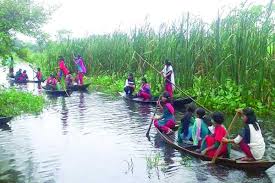 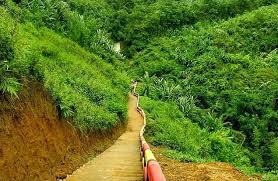 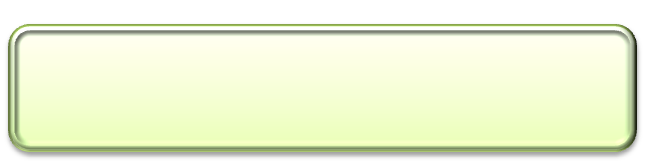 বাংলাদেশের প্রাকৃতিক দৃশ্য
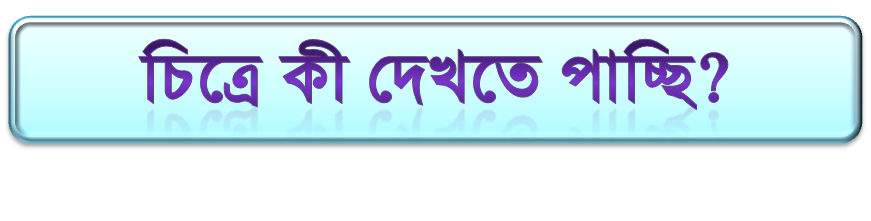 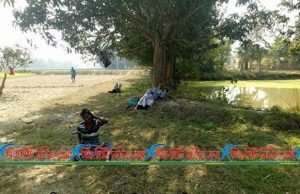 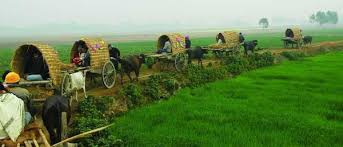 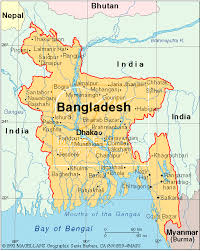 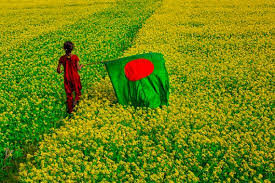 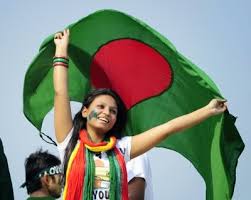 বাংলাদেশ আমাদের কি?
উঃ মাতৃভূমি/ জন্মভূমি
এইটা কোন দেশের পতাকা?
বাংলাদেশের
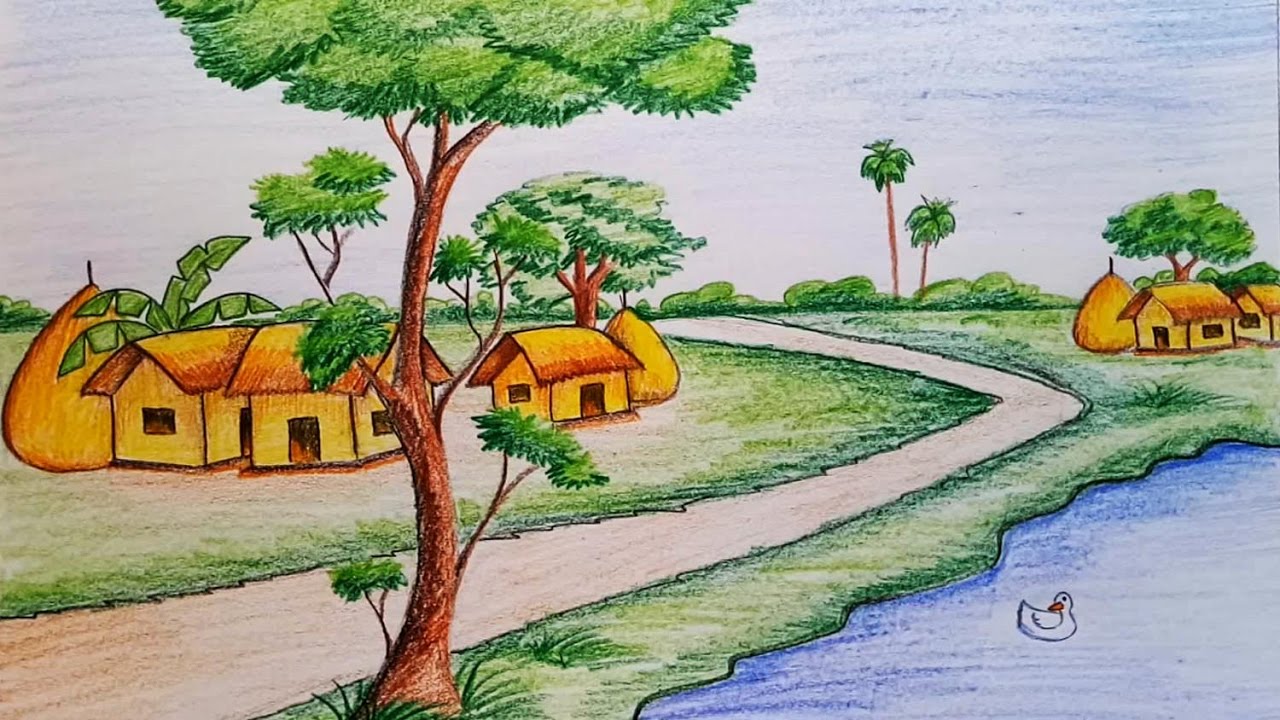 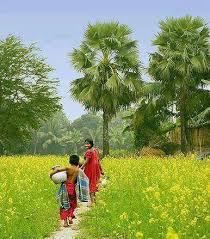 আমাদের আজকের পাঠ 
“জন্মভূমি”
“রবীন্দ্রনাথ ঠাকুর”
শিখনফল
এই পাঠ শেষে শিক্ষার্থীরা-
কবি পরিচিতি বলতে পারবে ।
মাতৃভূমির প্রতি কবির মমত্ববোধ বর্ণনা করতে
পারবে।
৩.কবিতাটির মূলভাব  ব্যাখ্যা করতে পারবে । 
৪. বিভিন্ন শব্দের অর্থ বলতে পারবে।
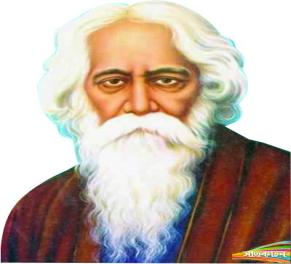 বনফুল,
সোনারতরী
খেয়া
বৌঠাকুরাণীর হাট,
নৌকাডুবি, ঘরে বাইরে ইত্যাদি
বিখ্যাত কাব্যগ্রন্থ
উপন্যাস
ছোটগল্প
শেষ কথা,একরাত্রি
গুরুত্ত্ব পুর্ণ কিছু শব্দের শব্দার্থ জেনে নিই
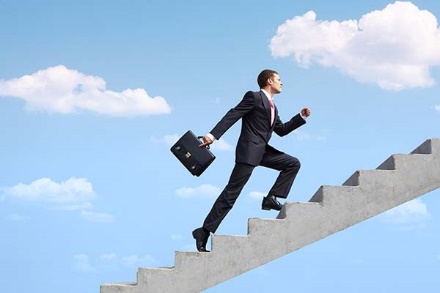 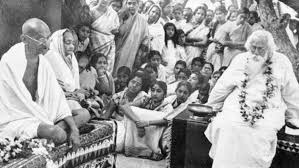 সফল
সার্থক
জন্ম শব্দটির যুক্তাক্ষর ভেঙ্গে ন ও ম আলাদা করা হয়েছে।
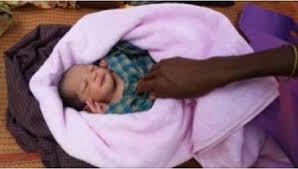 জনম
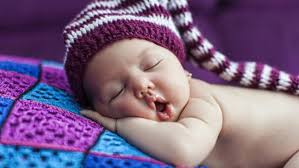 মুদব
বুজব
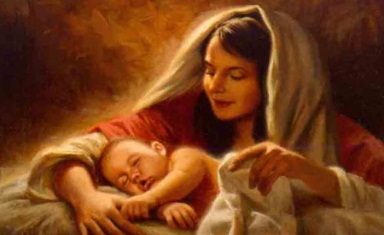 জন্ম
জনম
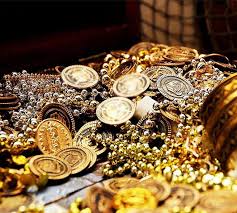 ধন-রত্ন
রতন
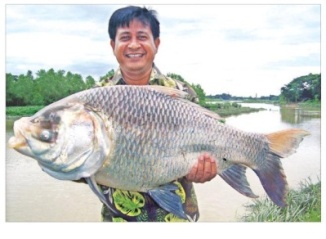 সার্থক
সফল
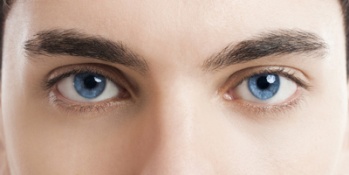 চোখ
নয়ন
জন্মভুমি
                     রবীন্দ্রনাথ ঠাকুর
সার্থক জনম আমার জন্মেছি এই দেশে
সার্থক জনম মা গো তোমায় ভালবেসে
কোন, বনেতে জানিনে ফুল গন্ধে এমন করে আকুল
কোন গগনে ওঠে রে চাঁদ এমন হাসি হেসে।। 

জানি নে তোর ধনরতন আছে কি না রানির মতন,
শুধু জানি আমার অঙ্গ জুড়ায় তোমার ছায়ায় এসে ।। 
আঁখি মেলে তোমার আলো প্রথম আমার চোখ জুরালো, 
ওই আলোতে নয়ন রেখে মুদব নয়ন শেষে ।।
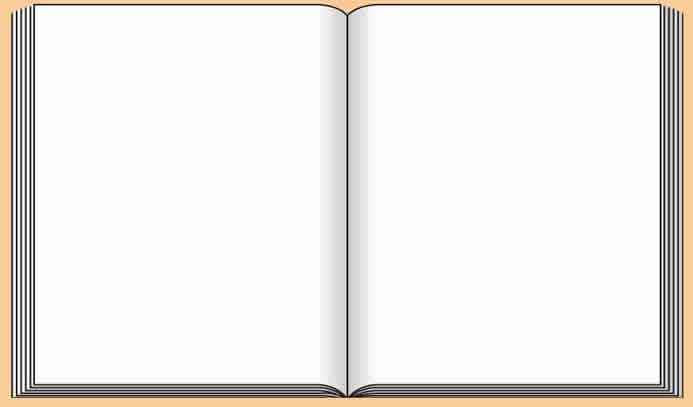 সরব পাঠ
আদর্শ পাঠ
ন্ম
সুভা
রবীন্দ্রনাথ ঠাকুর
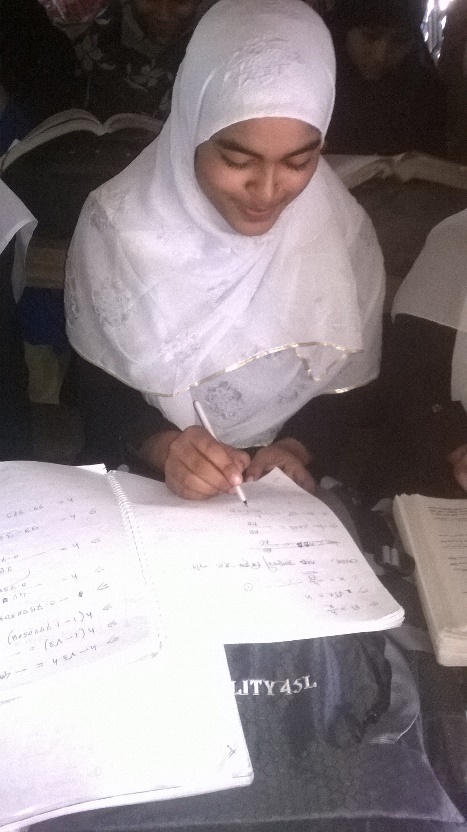 ৫ মিনিট
একক কাজ
প্রশ্নঃ- কবি কত সালে কোন কাব্যের জন্য নোবেল পুরস্কার পান ?
একক কাজের উত্তর
উত্তরঃ-  কবি ১৯০১৩সালে “গীতাঞ্জলি”কাব্যের জন্য নোবেল পুরস্কার পান ।
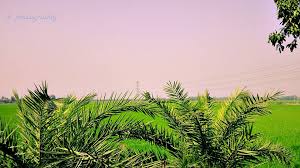 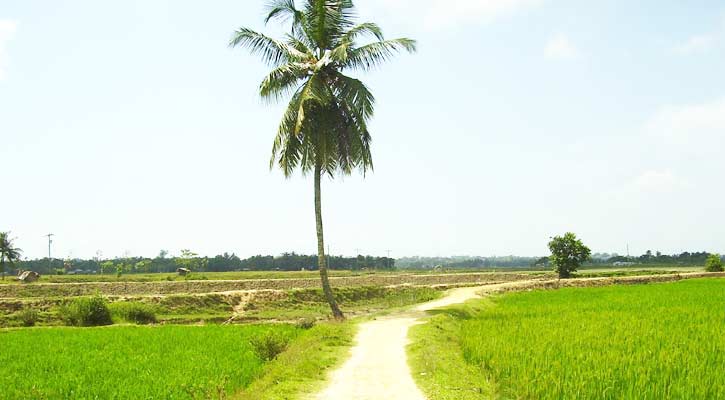 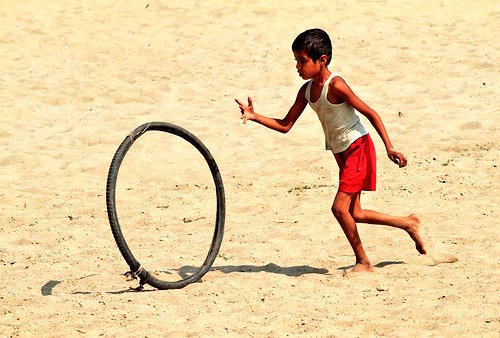 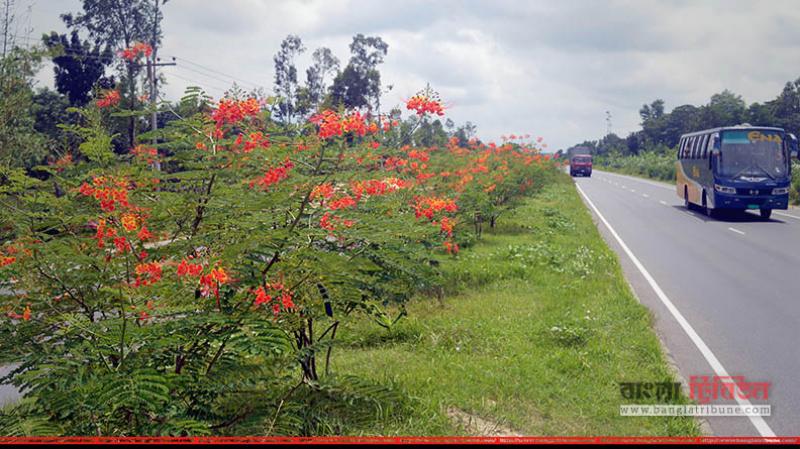 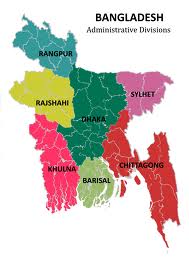 সার্থক জনম আমার জন্মেছি এই দেশে।
সার্থক জনম, মা গো, তোমায় ভালোবেসে।।
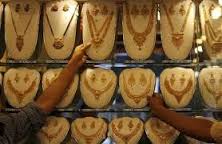 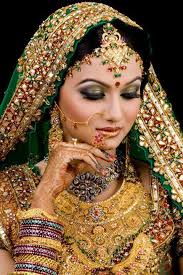 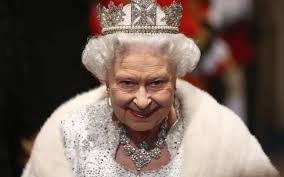 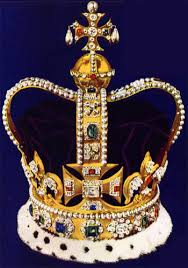 জানি নে তোর ধনরতন আছে কি না রানির মতন,
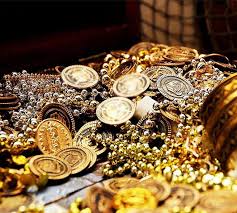 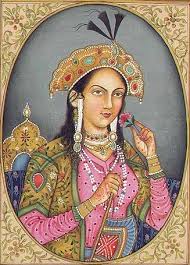 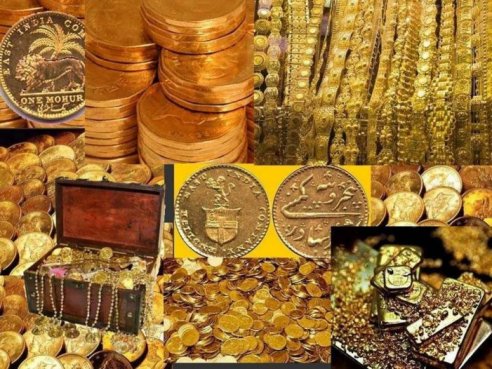 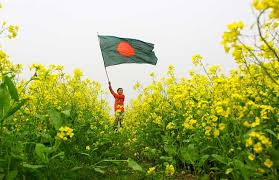 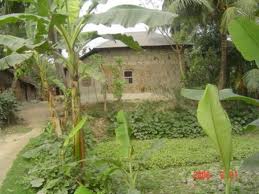 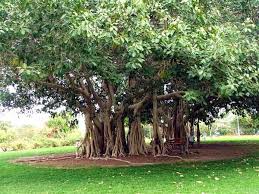 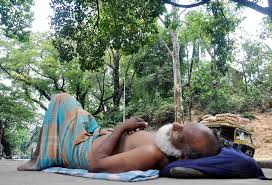 শুধু জানি আমার অঙ্গ জুড়ায় তোমার ছায়ায় এসে ।
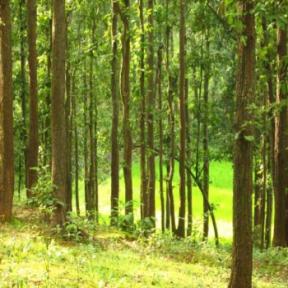 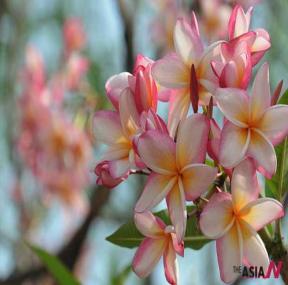 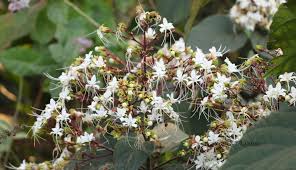 কোন বনেতে জানি নে ফুল গন্ধে এমন করে আকুল,
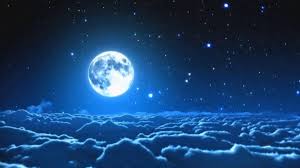 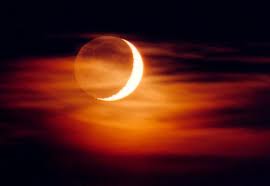 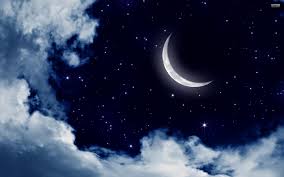 কোন গগণে ওঠে রে চাঁদ এমন হাসি হেসে।
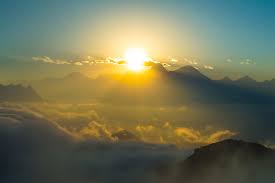 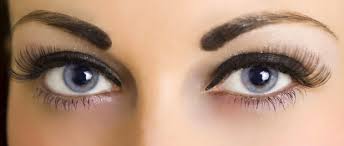 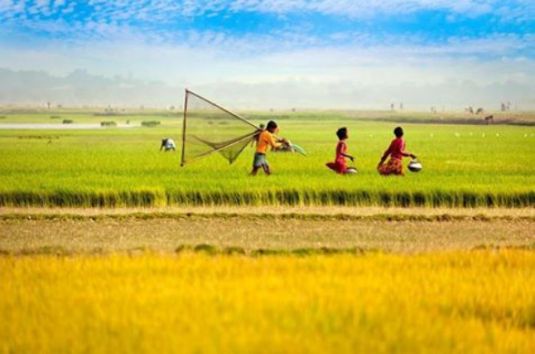 আঁখি মেলে তোমার আলো প্রথম আমার চোখ জুরালো,
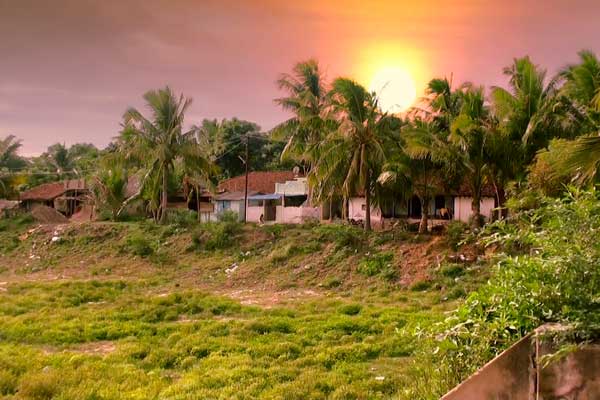 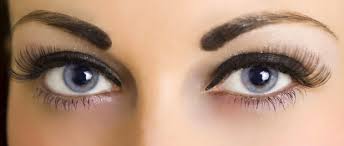 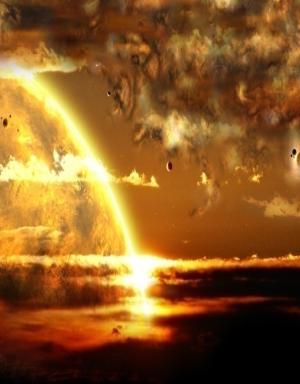 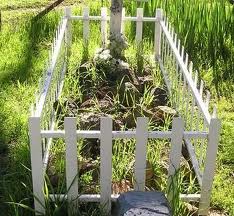 ওই আলোতে নয়ন রেখে মুদব নয়ন শেষে ।।
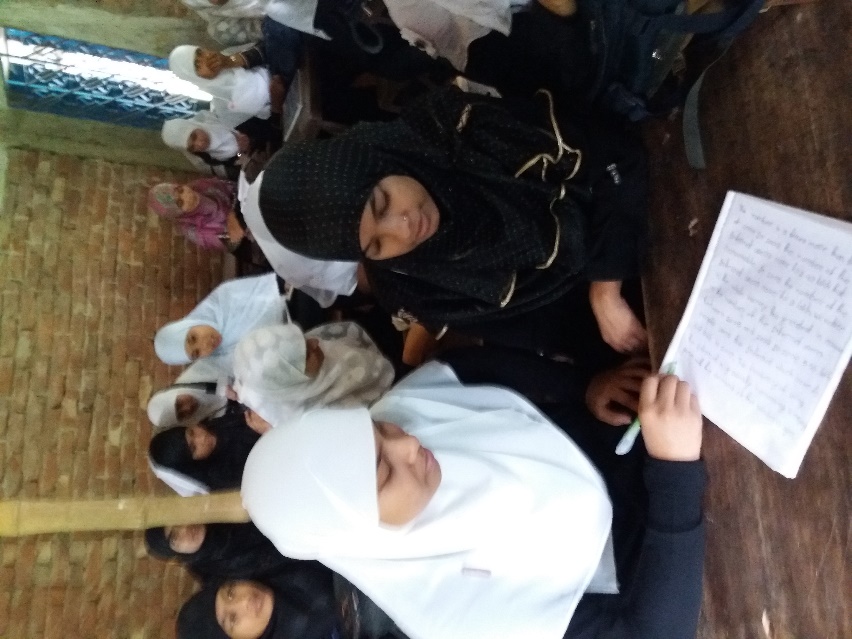 জোড়ায় কাজ
৫ মিনিট
প্রশ্নঃ- “জন্মভূমি” কবিতায় জন্মভূমির প্রতি কবির যে মমত্ববোধ ও দেশপ্রেম ফুটে উঠেছে তা বর্ণনা কর।
জোড়ায় কাজের উত্তর
উত্তরঃ-“জন্মভূমি” কবিতায় জন্মভূমির প্রতি কবির গভীর মমত্ববোধ প্রকাশ পেয়েছে। কবি জন্মভূমির বিচিত্র সৌন্দর্যের অফুরন্ত উৎস অবলকন করেছেন। যা কবির মনকে আকুল করে। আর তাই তো কবির ইচ্ছা এদেশের মাটিতেই যেন চিরনিদ্রায় শায়িত হওয়ার সুযোগ পান।
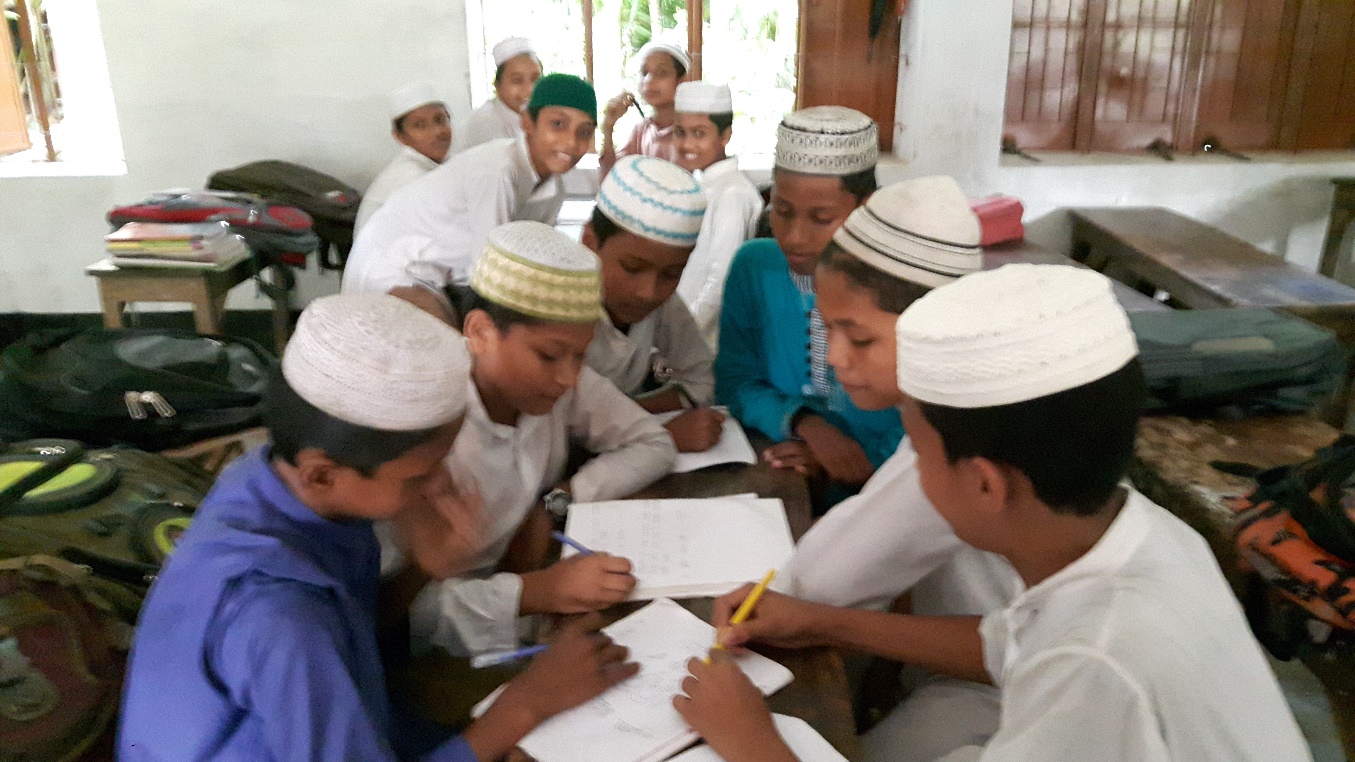 দলীয় কাজ
দল নংঃ ০১
জন্মভূমি কবিতায় কবি জন্মভূমিকে রানী বলে সম্বোধন করার যৌক্তিকতা ব্যাখা কর 
দল নংঃ ০২ 
কবির শেষ ইচ্ছা কি ছিল ব্যাখ্যা কর
মূল্যায়ন
১। কবির জনম সার্থক কিসে?
উঃ এ দেশে জন্ম গ্রহন করে 
২। কবি রবীন্দ্রনাথ ঠাকুর কবে জন্ম গ্রহন করে?
উঃ ১৮৬১ সালে। 
৩। মুদব শব্দের অর্থ কি?
উঃ বুজব  
৪। কবি কোন কাব্য গ্রন্থের জন্য নোবেল পুরষ্কার পান? 
উঃ গীতাঞ্জলী
মূল্যায়ন
সঠিক উত্তরে ক্লিক কর
১ । “জন্মভূমি” কবিতায় কবি কার মাটিতে চির নিদ্রায় শায়িত হোয়ার সুযোগ চেয়েছেন?
ক. গ্রামের মাটিতে
খ.  বিদেশের মাটিতে
দুঃখিত! তোমার উত্তর সঠিক হয়নি
দুঃখিত! তোমার উত্তর সঠিক হয়নি
অভিনন্দন! তোমার উত্তর সঠিক হয়েছে।
দুঃখিত! তোমার উত্তর সঠিক হয়নি
গ.  দেশের মাটিতে
ঘ. শহরের মাটিতে
২ ।”জন্মভূমি  ”  কবিতায় গুরুত্বপুর্ণ দিক হচ্ছে-
দুঃখিত! তোমার উত্তর সঠিক হয়নি
জন্মভূমির প্রকৃতি
   গভীর দেশপ্রেম
   দেশের মানুষ
দুঃখিত! তোমার উত্তর সঠিক হয়নি
দুঃখিত! তোমার উত্তর সঠিক হয়নি
অভিনন্দন! তোমার উত্তর সঠিক হয়েছে।
নিচের কোনটি সঠিক
খ .   ii
ক.   i
ঘ .  ii ও iii
গ .   i  ও ii
মূল্যায়ন
সঠিক উত্তরে ক্লিক কর
১ । “জন্মভূমি” কবিতায় কবি কাকে ভালোবেসে নিজের জীবনকে সার্থক মনে করেন   ?
দুঃখিত! তোমার উত্তর সঠিক হয়নি
দুঃখিত! তোমার উত্তর সঠিক হয়নি
অভিনন্দন! তোমার উত্তর সঠিক হয়েছে।
দুঃখিত! তোমার উত্তর সঠিক হয়নি
খ.  মাকে
ক. বাবাকে
দুঃখিত! তোমার উত্তর সঠিক হয়নি
গ.  দেশকে
ঘ. প্রিয়তমাকে
দুঃখিত! তোমার উত্তর সঠিক হয়নি
অভিনন্দন! তোমার উত্তর সঠিক হয়েছে।
দুঃখিত! তোমার উত্তর সঠিক হয়নি
২ ।”জন্মভূমি  ”  কবিতায় কবির মন আকুল হয় কীসে?
ক. চাঁদের আলোয়
খ. ফুলের গন্ধে
গ. গাছের ছায়ায়
ঘ.জন্মভূমির আলোতে
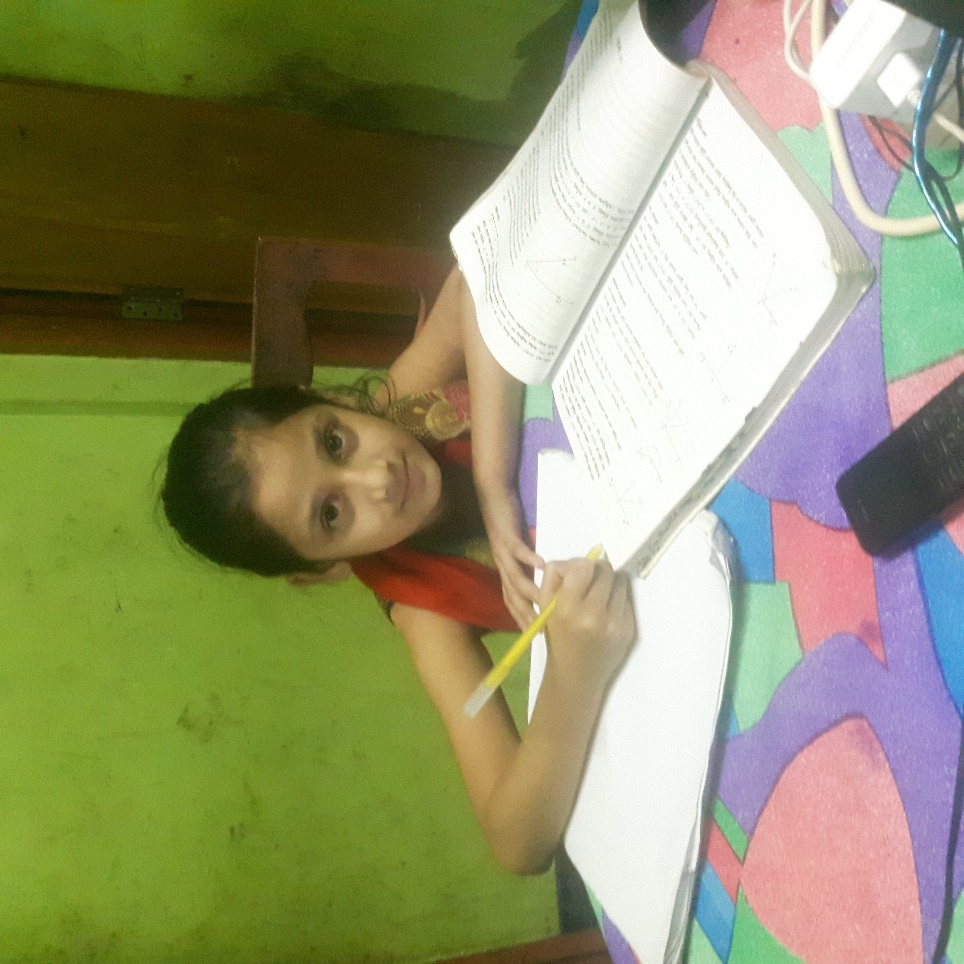 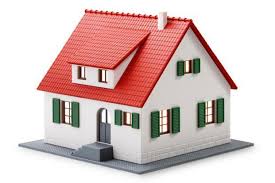 বাড়ির কাজ
“জন্মভূমি” কবিতা অবলম্বনে  তোমার বাড়ির আসেপাসে যে অপরুপ সৌন্দর্যের ঐশ্বর্য  লুকিয়ে আছে  সে বিষয়ে ১০ টি বাক্য লিখে আনবে।
অথবা
স্বদেশ প্রেম ও জন্মভূমির প্রতি মমত্ববোধ  নিয়ে তোমার নিজস্ব মতামত দিয়ে প্রতিবেদন লিখে আনবে ।
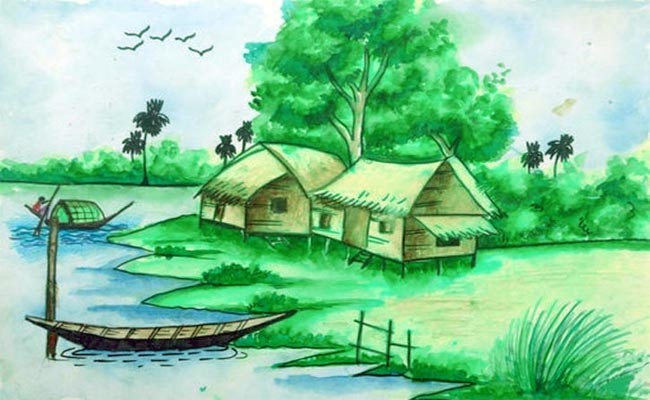 সবাইকে ধন্যবাদ জানিয়ে আজকের ক্লাস এখানে সমাপ্তি